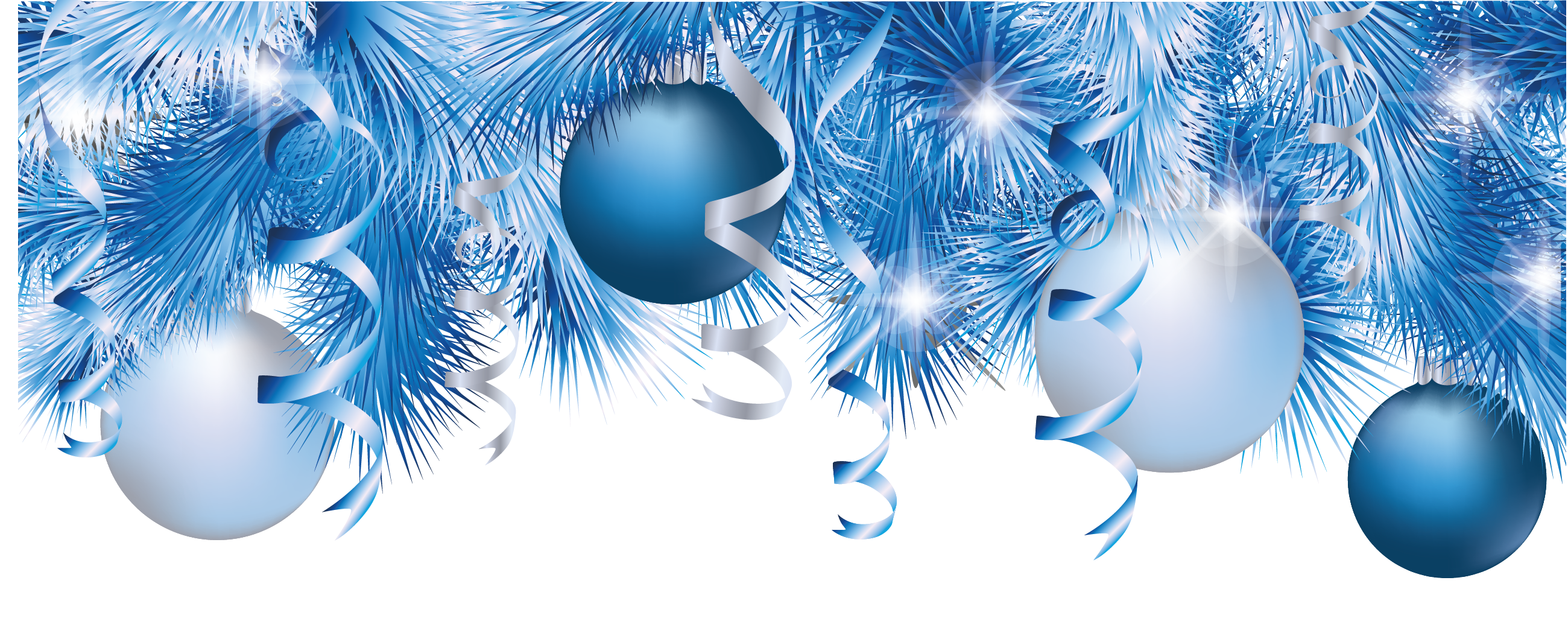 Ранняя «А»группа
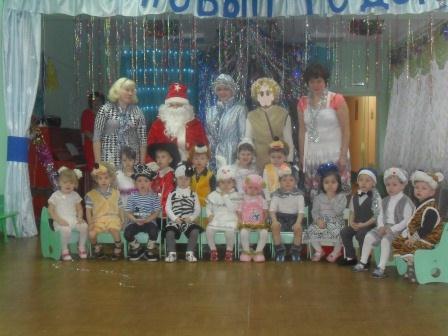 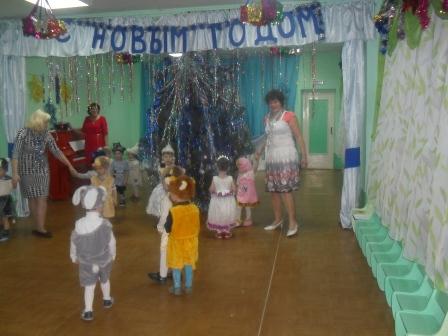 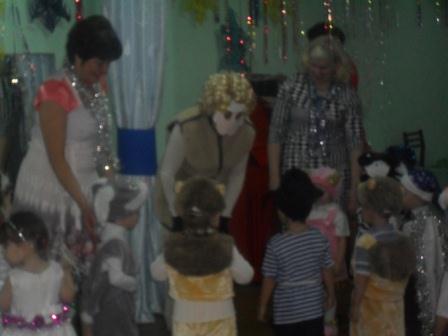 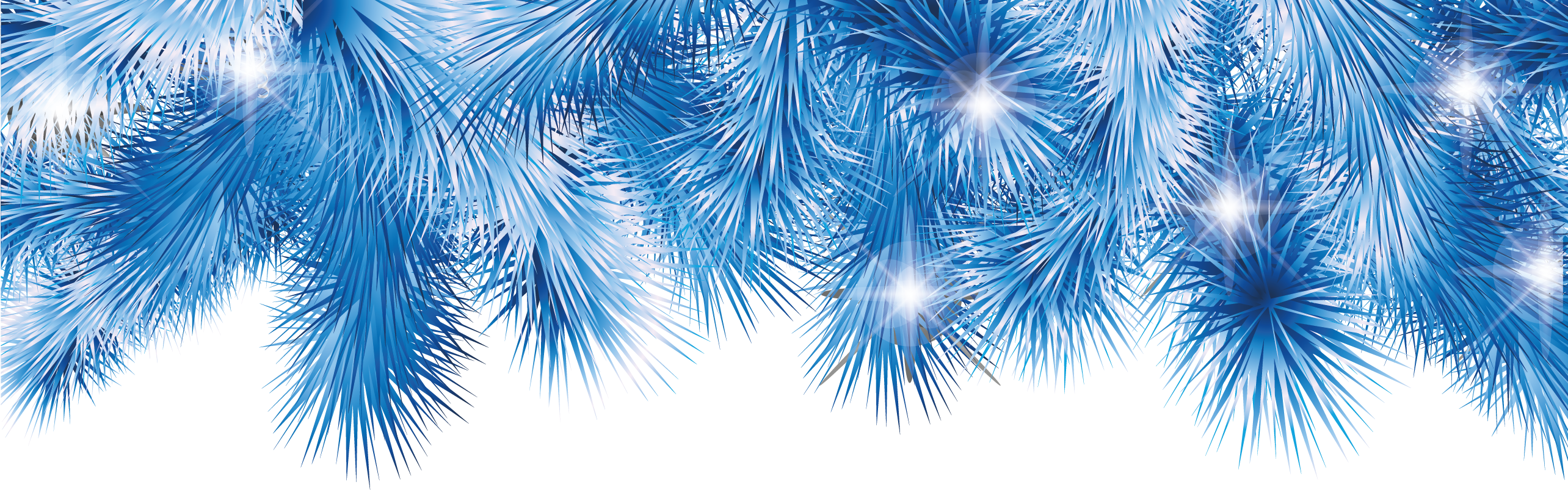 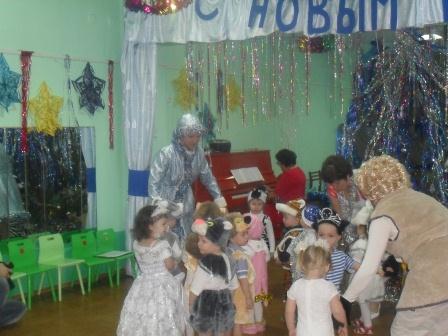 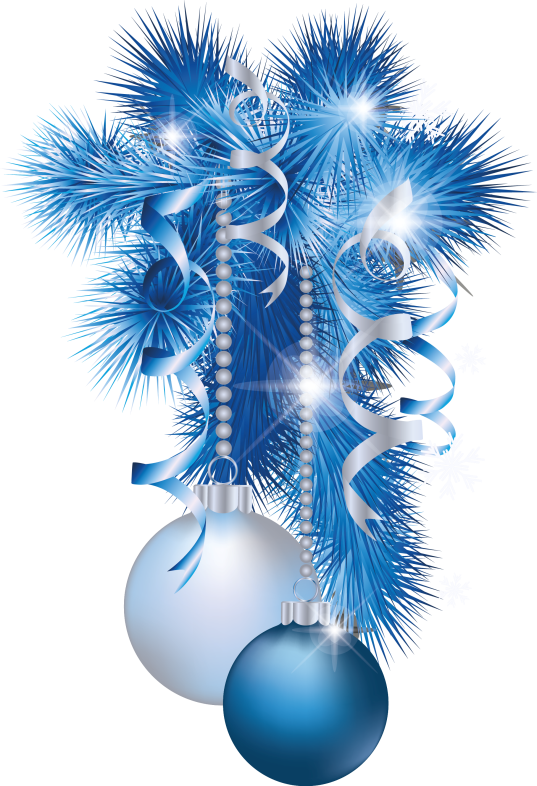 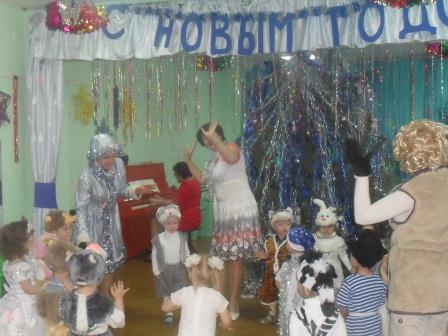 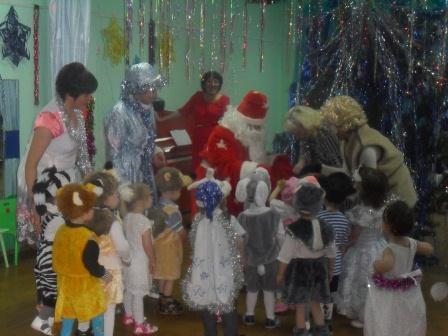 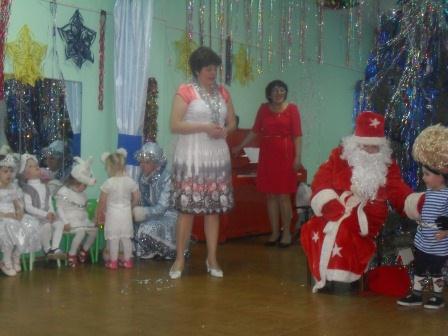 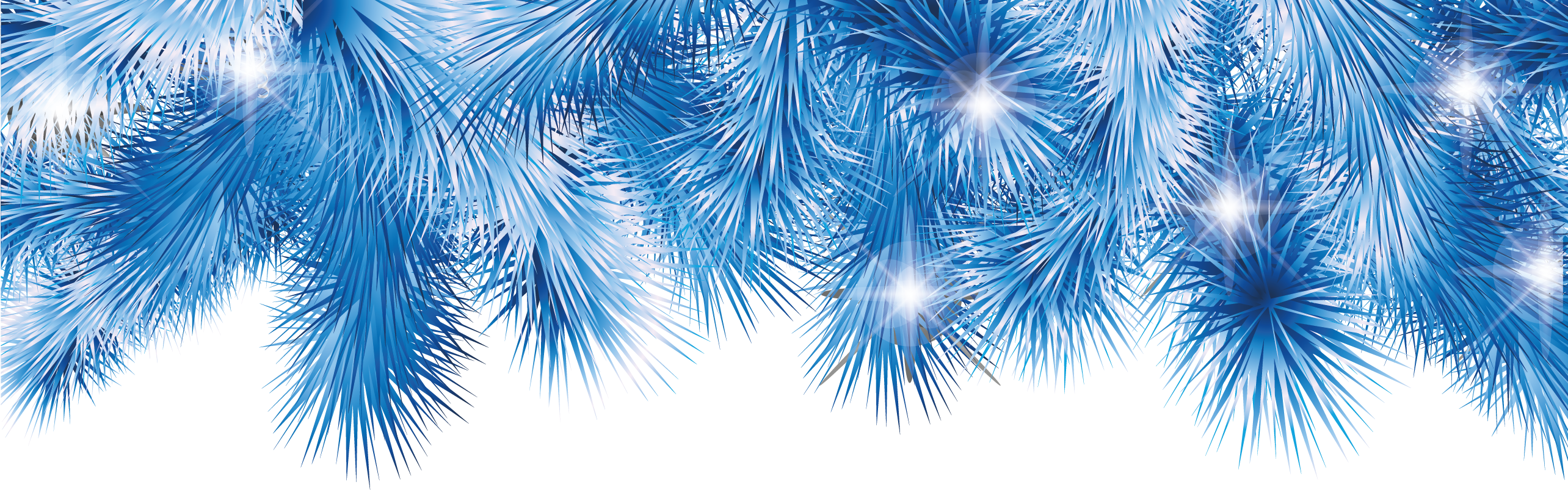 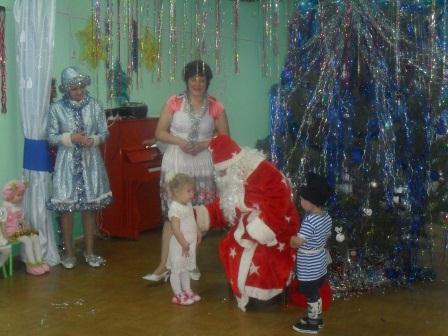 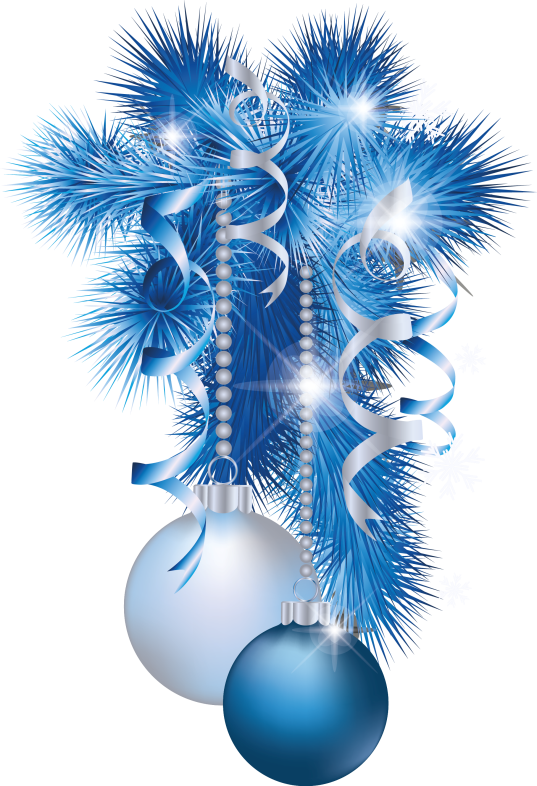 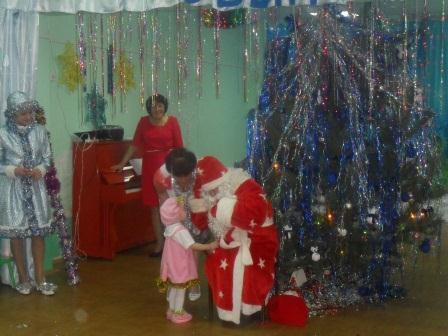